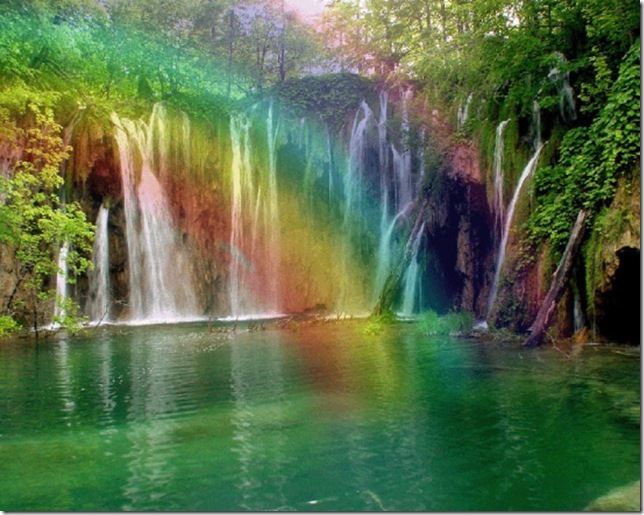 Проект на тему:
«Загадки небесных красок»
Проект представляет: Кузнецов Женя
                            
Руководитель проекта:
 учитель-логопед Ведьманова С.А.

МБДОУ №141
г. Ульяновск
2013 г.
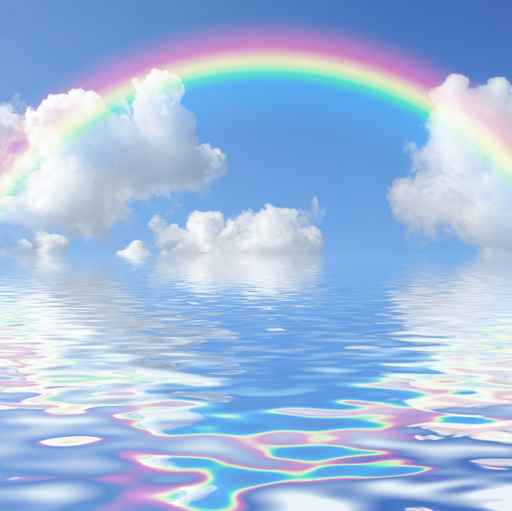 Вид проекта:
По контингенту участников - дети 6 - 7 лет.
По приоритету метода – информационно - поисковый.
 По продолжительности – январь - февраль 2013 года.
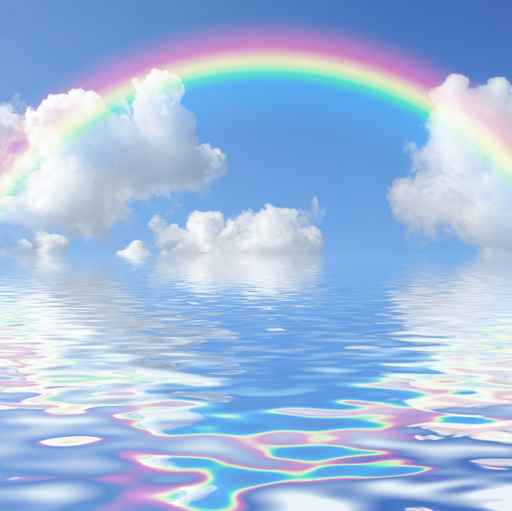 Цель проекта:

Определить, какая существует связь между дождём, солнцем и появлением радуги.
Выяснить причины возникновения радуги, и можно ли получить радугу в домашних условиях.
Задачи проекта:

Привлечь интерес к природным явлениям.

Раскрыть научные факты, подтверждённые экспериментами.

Формировать исследовательские навыки.

Развивать познавательную активность.
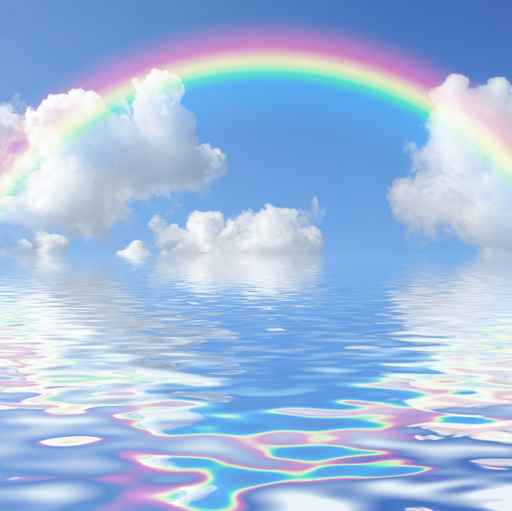 Копилка проекта:
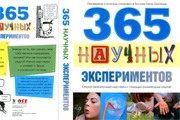 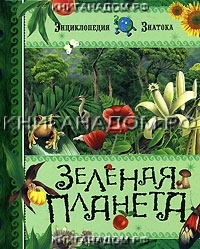 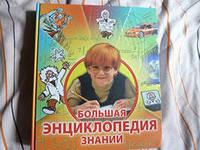 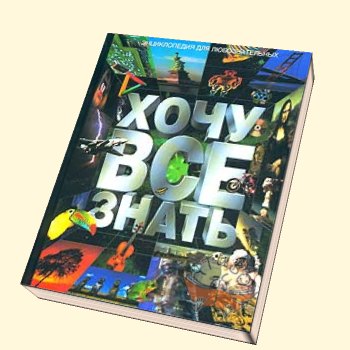 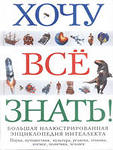 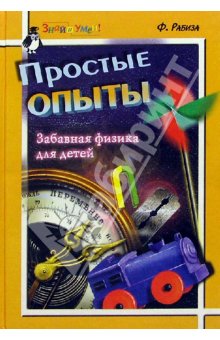 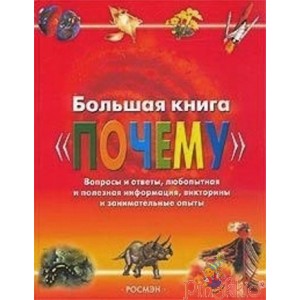 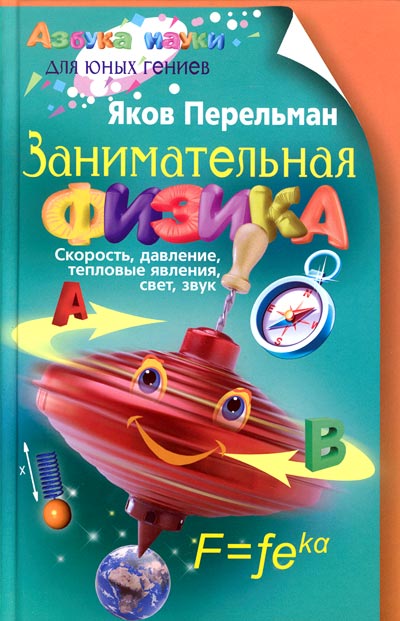 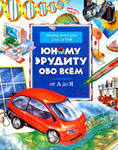 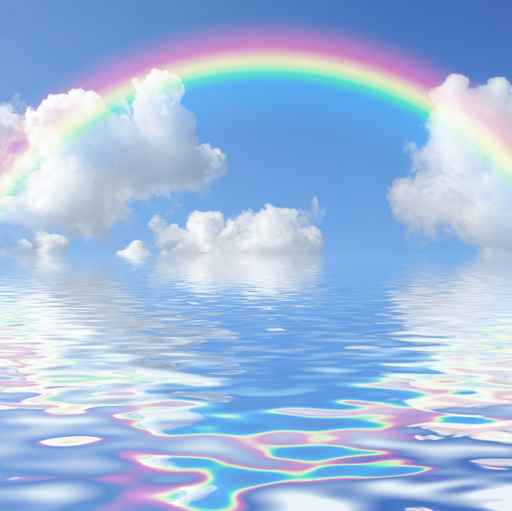 Преломление 
луча света
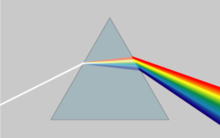 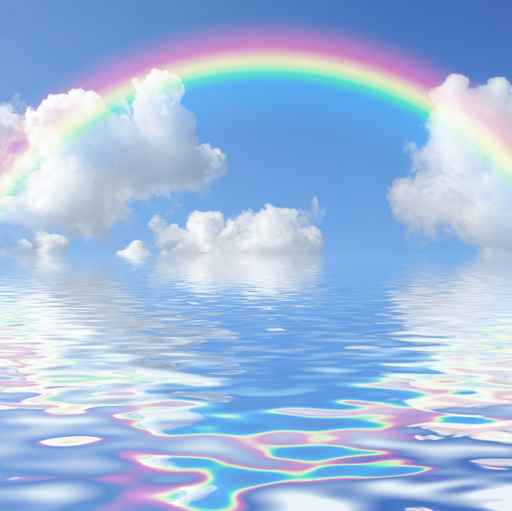 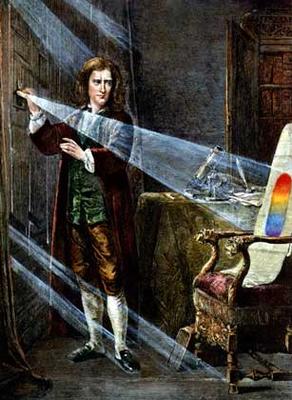 В 1672 году
Исаак  Ньютон (физик, математик, астронавт)
объяснил , как
преломляются   лучи  света
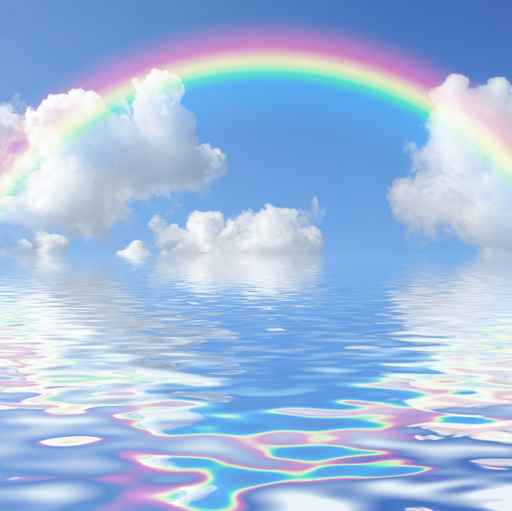 Анкетирование детей
Картотека проекта

Воздействие природных явлений на органы чувств

Расположение природных явлений в пространстве

Цвет природных явлений

Температура, при которой происходят эти природные явления

Время суток, при котором происходят природные явления

Время года, при котором происходят природные явления
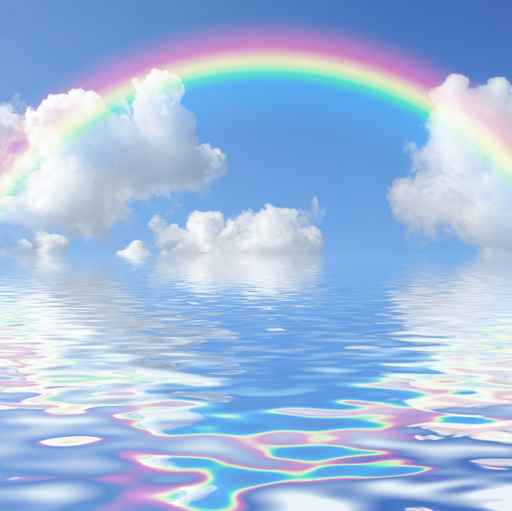 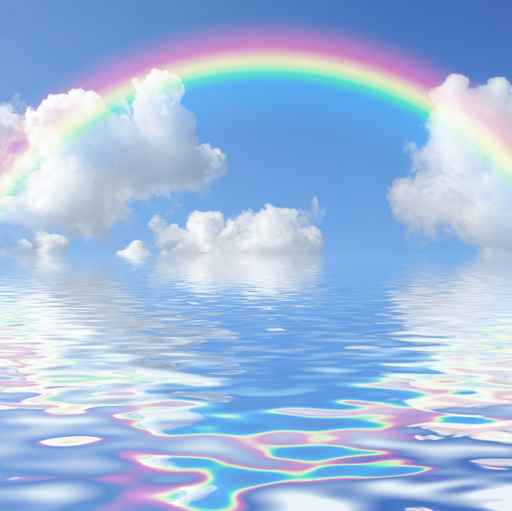 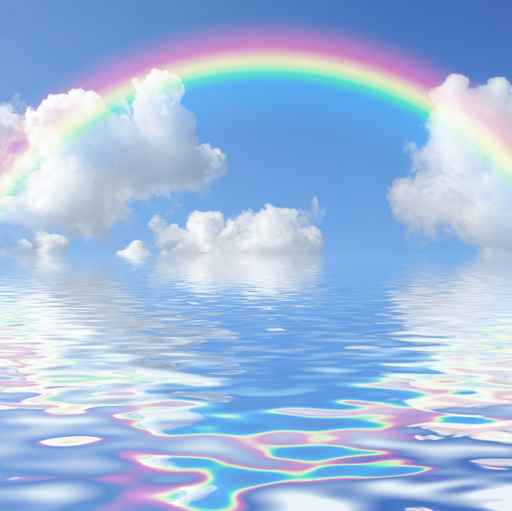 Призма «рисует» мини-радугу
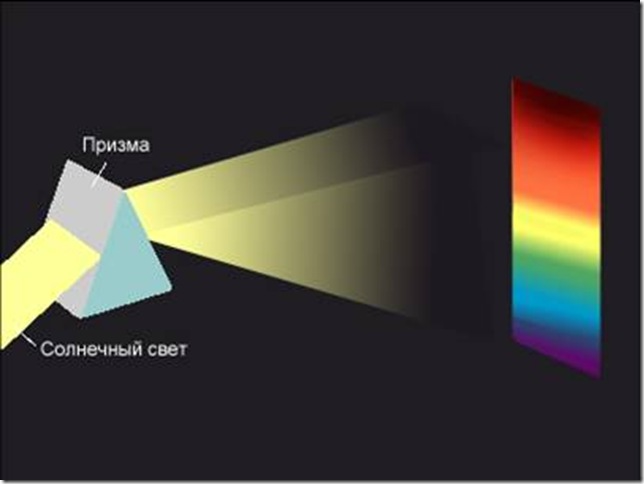 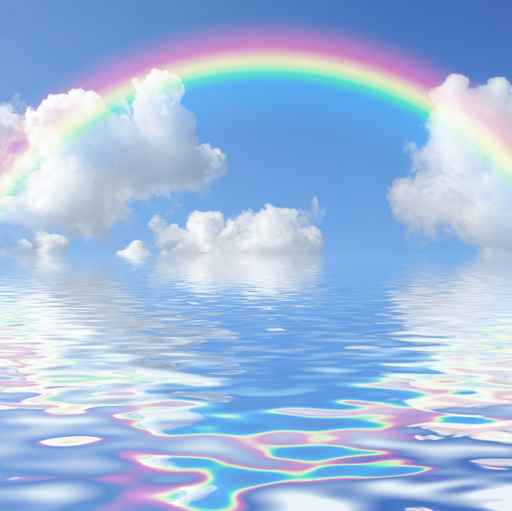 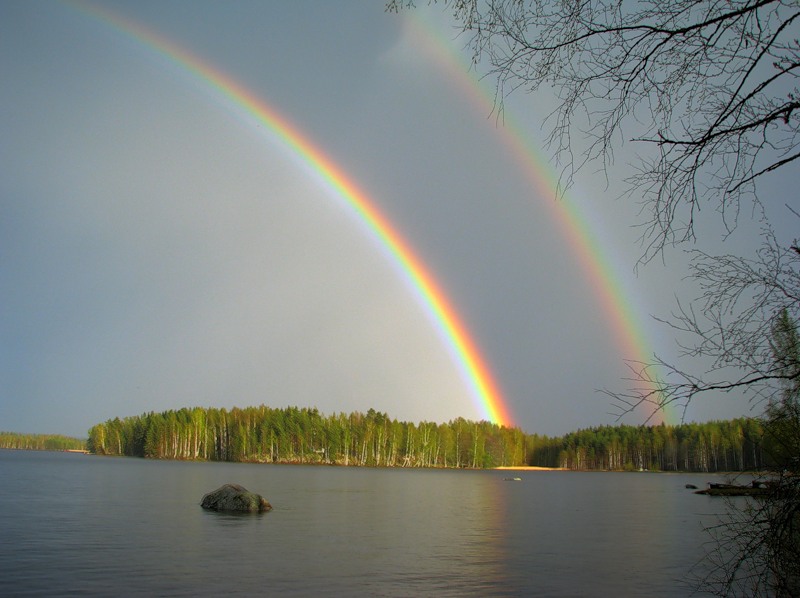 Двойная радуга
Классификация картотеки
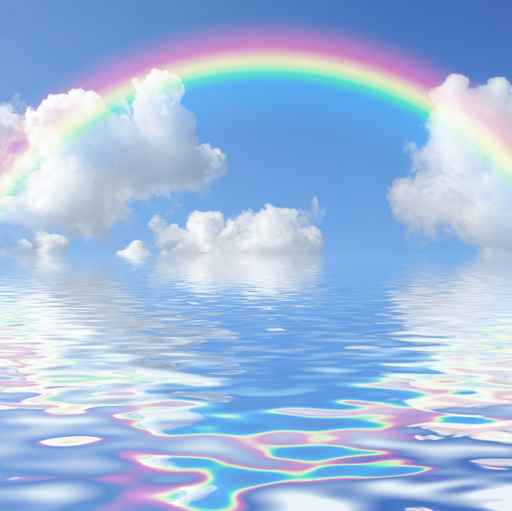 «Каждый охотник желает знать, где сидит фазан»
«Как однажды Жак- звонарь головою сломал фонарь»
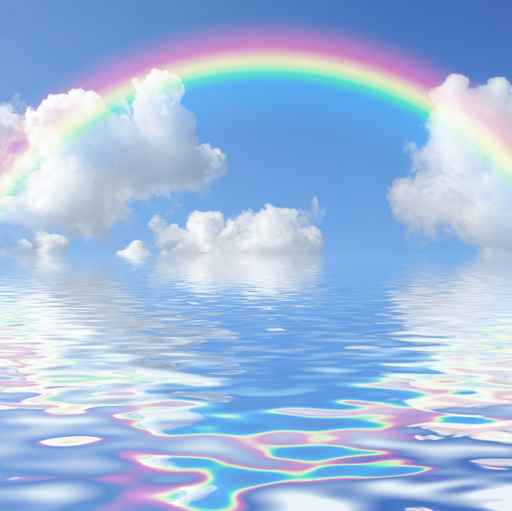 Опыт   «Цвета радуги»
Чтобы убедиться в том, что белый цвет состоит из семи цветов и радугу можно получить искусственным путём, я провел опыт. 
Мне понадобился: 
фонарик 
ёмкость для воды 
плоское зеркало 
белый картон  
вода.
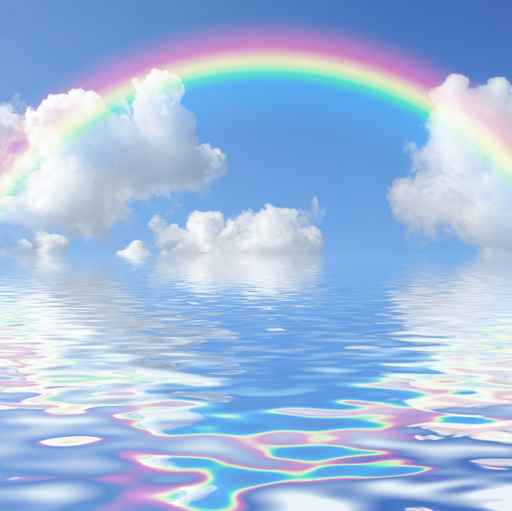 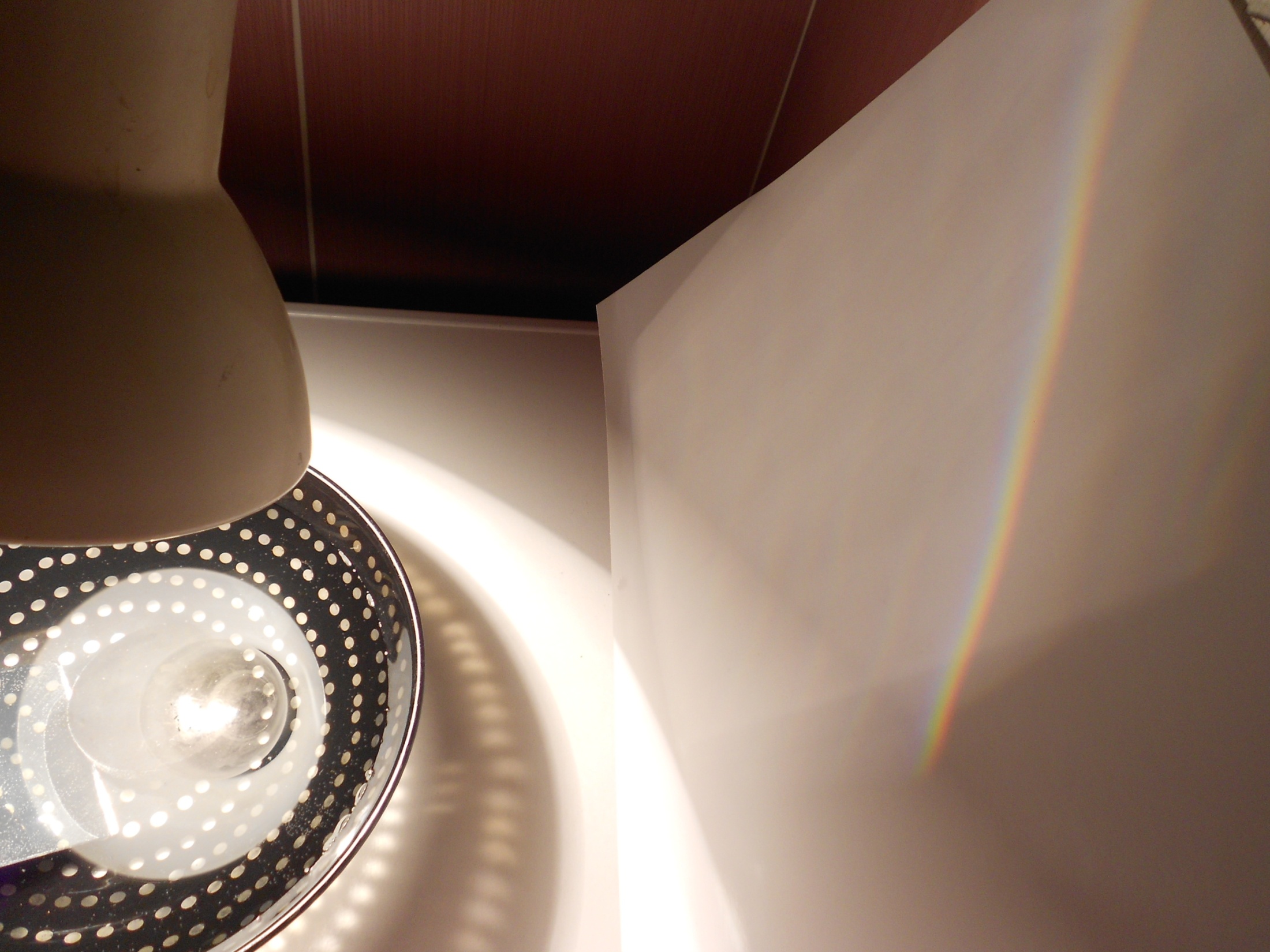 «Радуга» в домашних условиях
Классификация картотеки
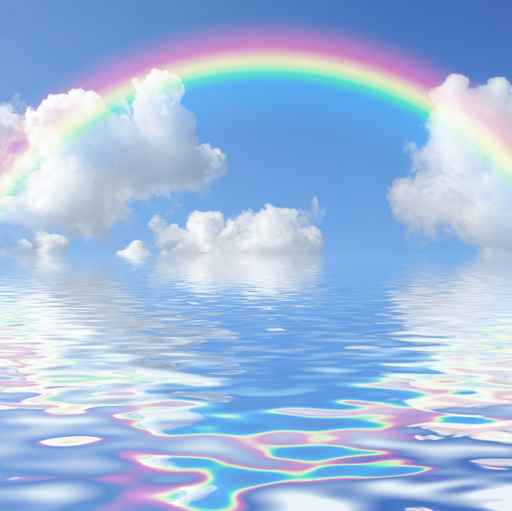 Обратный процесс дисперсии
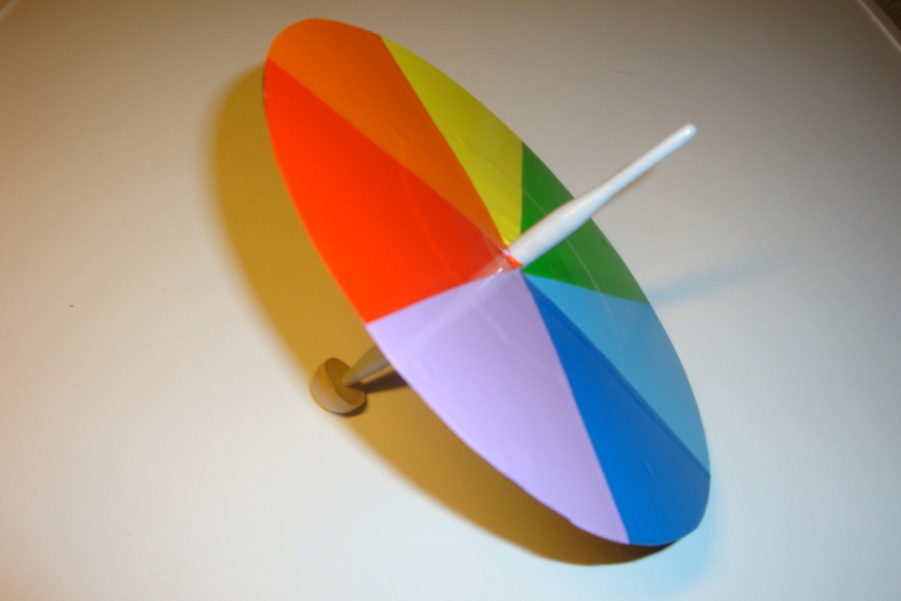 Диск разделили на 7 цветов, в центр вставляем ось вращения – получился волчок.
Если его вращать, то разноцветные полоски сливаются в один белый цвет.
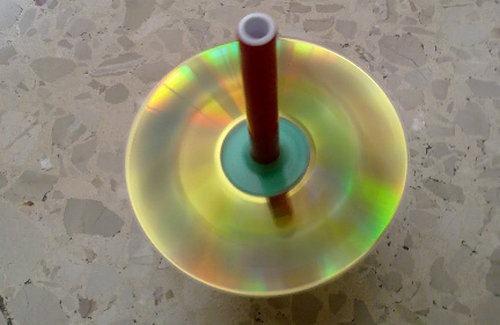 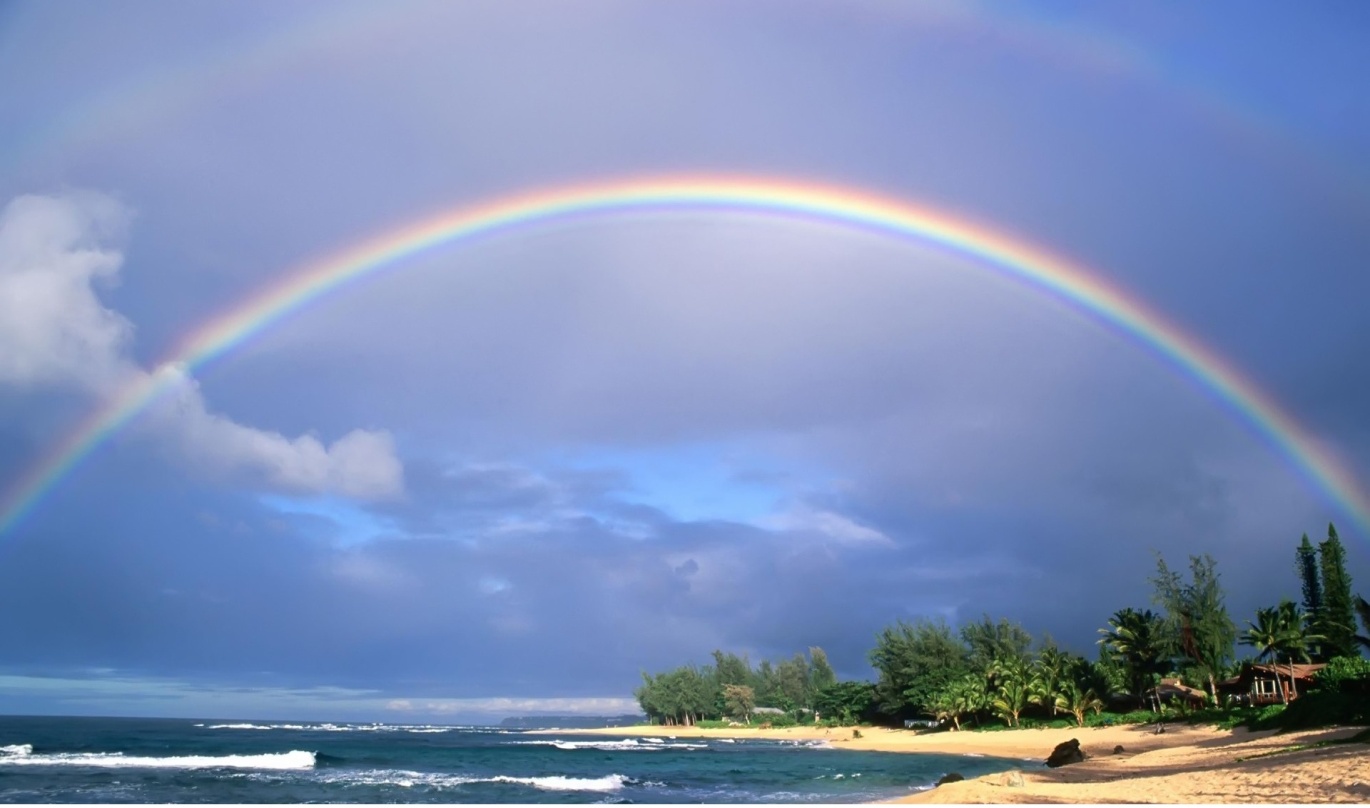 Красивое природное 
явление
И обосновано физически давно,
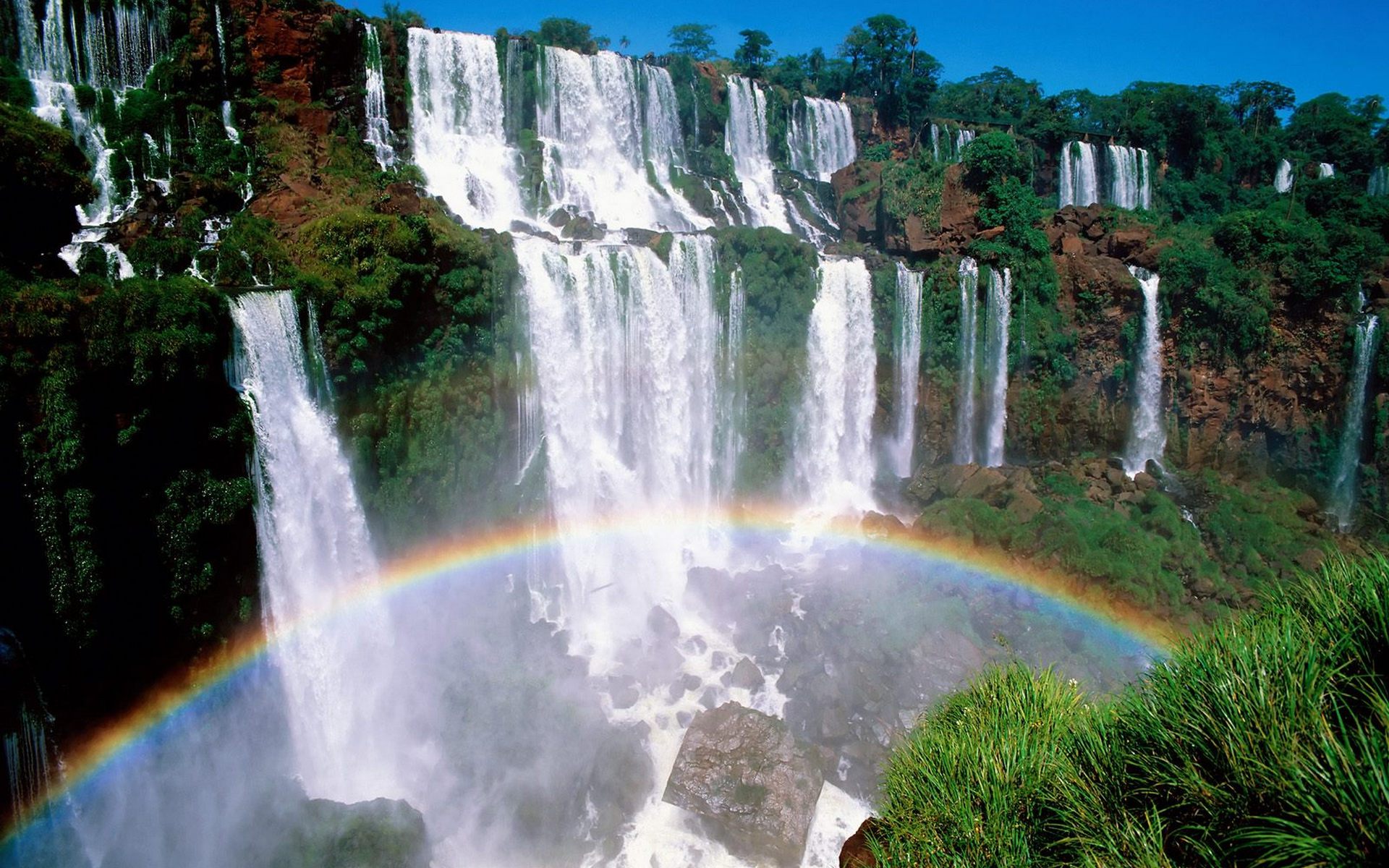 Но, вглядываясь в это наваждение, 
Испытываем радость и тепло.
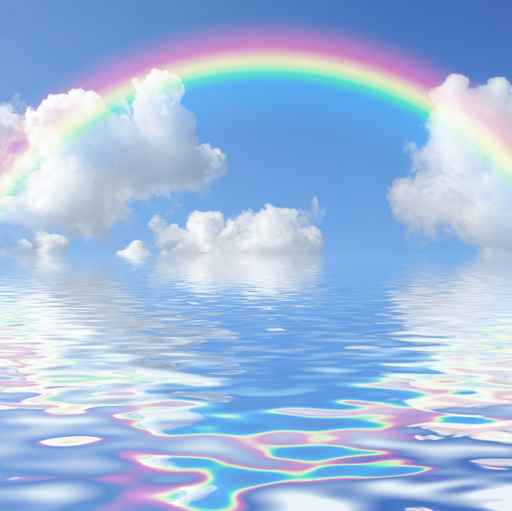 Литература:

1. Большая энциклопедия знаний/Пер. Л.С. Беловой.- М.:Эксмо,2012
2. Волина В.в., МаклаковК.В. Естествознание.Екатеринбург: АРД ЛТД, 1998
3. Окслейд К, Генри А.Юному эрудиту обо всём.М. «Махаон».2006
4. Перельман Я.И.опыты по физике для детей.Омега,1994
5. Рабиза Р.В. Простые опыты: Забавная физика для детей.-М.:Детская литература, 2002
6. Хинклер Бук.365 научных экспериментов.-М., 2010
7. Хочу всё знать!:Большая иллюстрированная энциклопедия интеллекта/Пер. с анг.А.Зыковой.-М.:Эксмо,2007
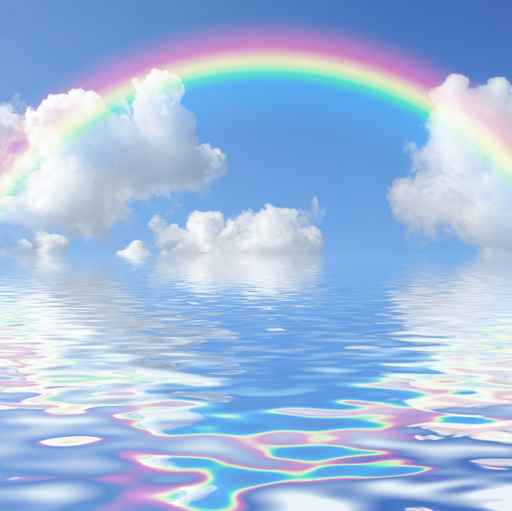 Спасибо за внимание!!!